Aim: How did ancient China cope with their environment?
Huang-He River China
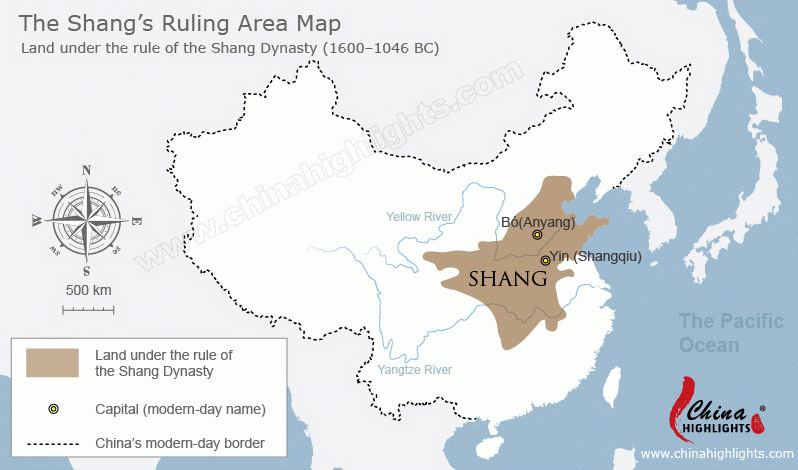 The Yellow River, AKA “China’s Sorrow”
Question
Has anyone ever used a Magic Eight Ball or Ouija Board?
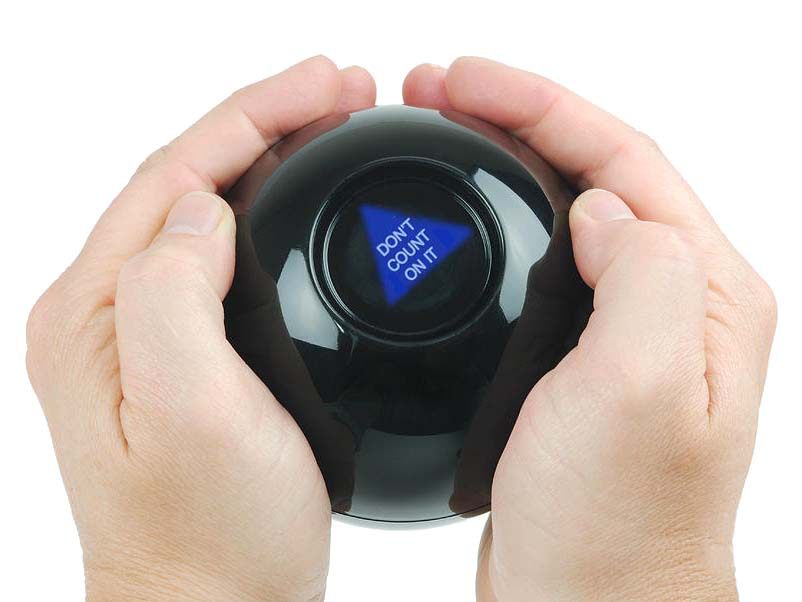 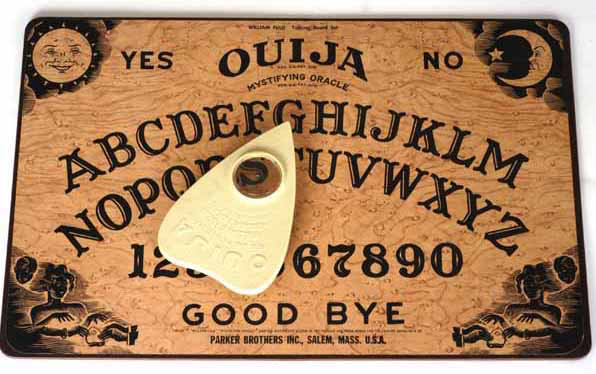 Do-Now: Archaeology Time
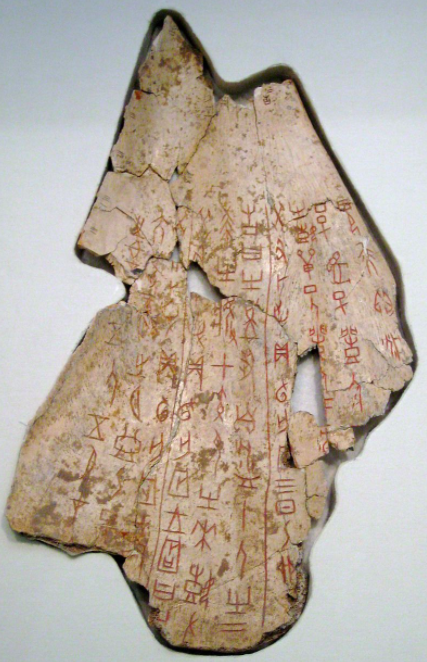 Oracle Bones
Stations lesson-Groups will be given only a couple of minutes to inspect the oracle bone at each station and answer the corresponding questions on the worksheet. Then the groups will move to the next station until all the station have been viewed.
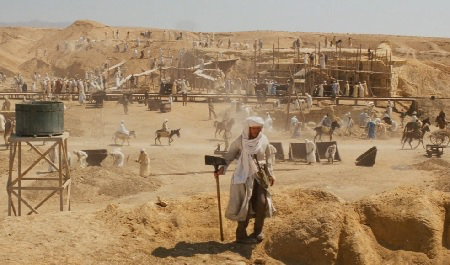